Lectures in econometrics: k-nn
K foster
These narrations accompany lecture notes online.  We will be applying these in class so please listen to and/or read the notes before class.
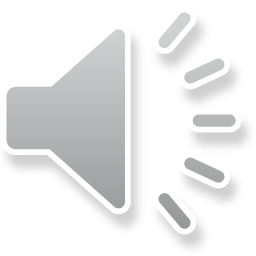 Simple machine learning
Simple machine learning technique: 
take an unclassified observation
Look for classified observations near it
Guess that it is like its neighbors
k-nn is kth Nearest Neighbor
“near” is the complication
What variables define “near”?
What scale is best? (usually on [0,1] interval)
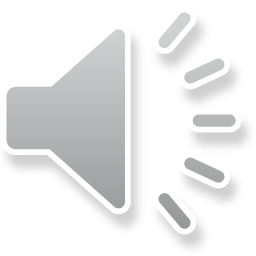 Detour on ranking
We see a lot of rankings out in the wild.  We would hope that statistics could provide some simple formulas; we would hope in vain.
If single Euclidean distance ranks, then it’s manageable
If multiple measures, all bets are off: this is like a utility function; can think of utility function ranks goods along single scale given multiple measures – ok if one person does, NFG for more than 1 person (Arrow Theorem)
There is no generic right way to do it (can’t generically aggregate people’s rankings either)
There is further issue of dynamic game theory…
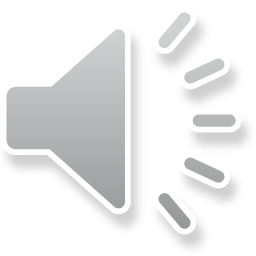 norm_varb <- function(X_in) {
  (X_in - mean(X_in, na.rm = TRUE))/sd(X_in, na.rm = TRUE)
}
load("pums_NY.RData")
# classification problem: of people in NYC, can we classify which borough?
# subset by in_NYC then create a factor for borough; consider only working age since use income
dat_NYC <- subset(dat_pums_NY, (dat_pums_NY$in_NYC == 1)&(dat_pums_NY$Age > 20)&(dat_pums_NY$Age < 66))
attach(dat_NYC)
borough_f <- factor((in_Bronx + 2*in_Manhattan + 3*in_StatenI + 4*in_Brooklyn + 5*in_Queens), levels=c(1,2,3,4,5),labels = c("Bronx","Manhattan","Staten Island","Brooklyn","Queens"))
 
# what variables do we think are relevant in classifying by borough?
# >>NOT<< PUMA since neighborhood likely perfectly classifies...
# try income_total, owner_cost combined with rent_cost
 
housing_cost <- owner_cost+rent_cost
norm_inc_tot <- norm_varb(income_total)
norm_housing_cost <- norm_varb(housing_cost)
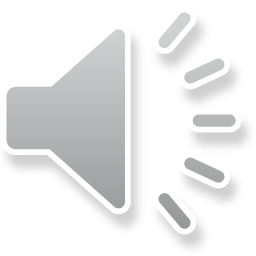 data_use <- data.frame(norm_inc_tot,norm_housing_cost)
good_obs_data_use <- complete.cases(data_use,borough_f)
dat_use <- subset(data_use,good_obs_data_use)
y_use <- subset(borough_f,good_obs_data_use)
detach(dat_NYC)
 
 
set.seed(12345)
NN_obs <- sum(good_obs_data_use == 1)
select1 <- (runif(NN_obs) < 0.8)
 
train_data <- subset(dat_use,select1)
test_data <- subset(dat_use,(!select1))
cl_data <- y_use[select1]
true_data <- y_use[!select1]
 
summary(cl_data)
prop.table(summary(cl_data))
summary(train_data)
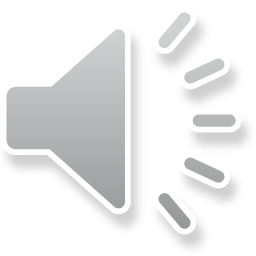 require(class)
for (indx in seq(1, 9, by= 2)) {
  pred_borough <- knn(train_data, test_data, cl_data, k = indx, l = 0, prob = FALSE, use.all = TRUE)
  
  num_correct_labels <- sum(pred_borough == true_data)
  correct_rate <- num_correct_labels/length(true_data)
  print(c(indx,correct_rate))
  
}
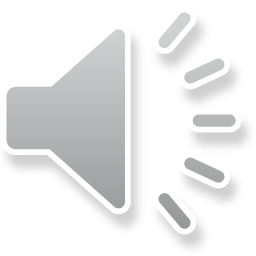